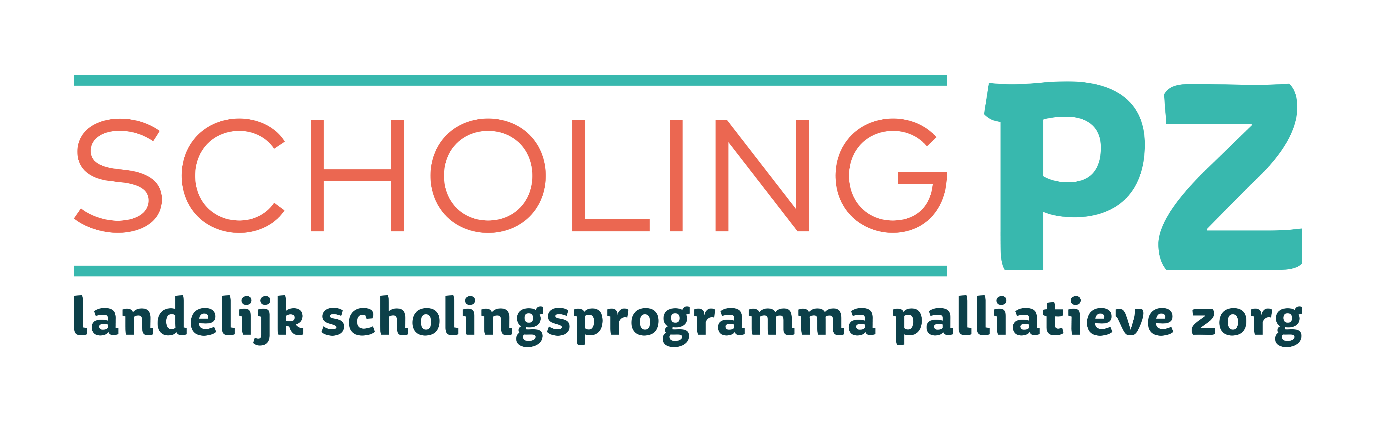 ONDERWERP

DATUM

NAAM PRESENTATOR
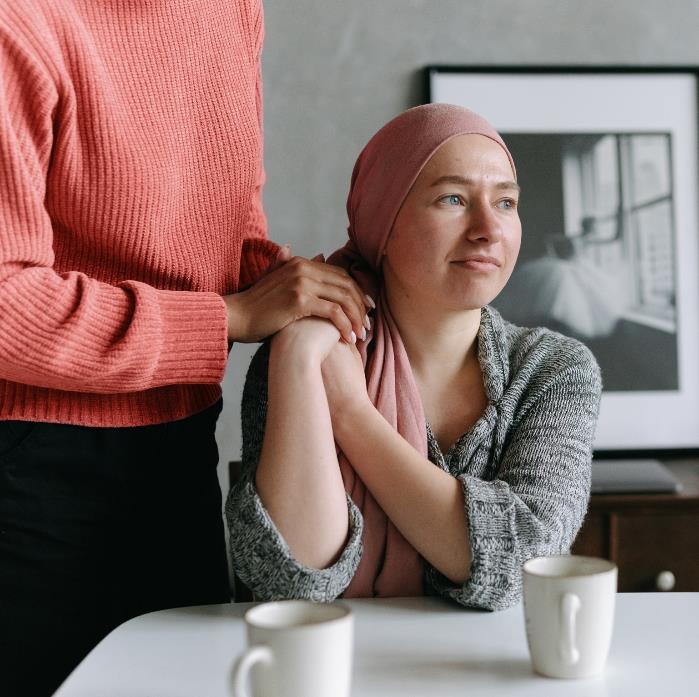 Psycho Sociale zorg&Communicatie
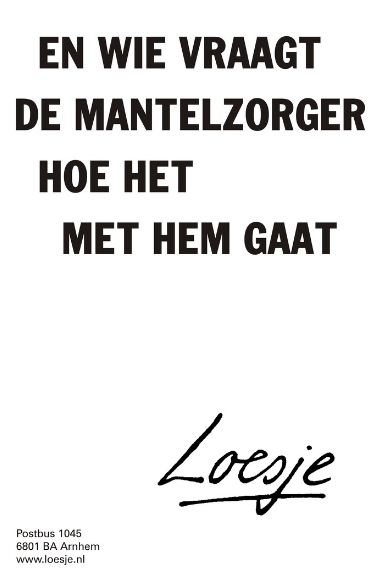 Agenda
09.00 - 09.15 uur Bespreken leersnipper 4 “verlies en rouw”  
09.15 – 10.00 uur Thema “Verlies en rouw / Psycho sociale zorg “                        
10.00 – 12.15 uur Thema “Communicatie” met trainingsacteur 
12.20 – 12.30 uur Evaluatie en leersnipper 5 “Stervensfase”
27-2-2024
2
Leerdoelen
een ethisch dilemma herkennen;  
benoemen hoe hij/zij zelf omgaat met een ethisch dilemma 
benoemen wat verlies en rouw betekent voor de patiënt en zijn naasten;  
benoemen hoe hij/zij psychische, sociale en spirituele zorg biedt;  
benoemen wat verlies en rouw voor zichzelf als zorgverlener kan betekenen;  
benoemen wat hij/zij zelf nodig heeft om gezond in zijn werk te blijven.
27-2-2024
3
Terugkoppeling bijeenkomst 2
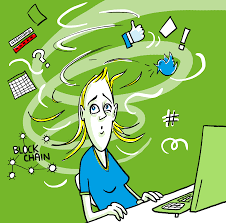 Nog nabranders over pijn …
[Speaker Notes: Post-Its, laat ze 1 punt opschrijven n.a.v. de vorige les, wat ze geleerd hebben of anders gaan doen in de praktijk  

Hoe kijk je terug op de eerste les? Heb je iets gedaan met markering of proactieve zorg?  
Gebruik deze werkvorm en geef de ruimte of ze iets willen delen]
Leersnipper “Verlies & rouw”
Video impressie van Lieve Blanquerts, documentaire Last Days.
[Speaker Notes: Veiligheid van kleine groepjes gebruiken 
Leersnipper opdracht terug koppelen in de groepjes, elkaar laten bevragen / uitwisselen van ervaring

Bij veel emotie op 1 thema schakelen 
Bewustwording dat cultuur meer is dan een migratie achtergrond. Welke waarde en normen neem je zelf mee en sta je er met een openhouding in]
Definitie (s) van rouw
“Verdriet over de dood van iemand”

“Droefheid”			“Kwel”” 		“Leed”		 “smart”

“Ongeslepen (diamant)”	“ongebleekt (katoen)”	

Greep uit de encyclopedie
Kan rouw ook gaan om verlies van identiteit, rol, functie
Wat is voor jou rouw?
[Speaker Notes: Belicht hierbij dat rouw proces in de pall.zorg niet alleen over overlijden gaat, maar ook over verlies van functie, je rol in het gezin. Gebruik praktijkvoorbeelden

Cultuur en rituelen niet alleen om andere migratie achtergrond is, maar veel breder is dan dat, wie herkent zich hierin

Vraag uit wie er al eens gebruik heeft gemaakt van een externe discipline t.a.v. rouw….. En is dit op je werk inzichtelijk ?]
Richtlijn Rouw in de palliatieve fase (herzien 2022)
“Rouw is het geheel van fysieke, emotionele, cognitieve, sociale, gedragsmatige en spirituele reacties ten gevolge van het verlies van een betekenisvol iets of iemand”.
Nog vragen n.a.v. de modellen?
[Speaker Notes: Eventueel terug komen op het omstreden model van Elisabeth Kubler Ross, zie leersnipper 4]
Wensboekjes & andere tools
[Speaker Notes: Maak het praktisch, wat is er allemaal al, zoals Toolbox Rouw / Wensenboekjes etc. Waakmanden etc

Toolbox overlijden en nazorg - Samenwerken in de zorg (zorgnetwerkmb.nl)

Benadruk hier ook weer het belang van de netwerken, zoals besproken in bijeenkomst 1]
Communicatie
[Speaker Notes: aanzet tot scheppen van veilig leerklimaat   
deelnemers weten wat er van ze verwacht wordt tijdens bijeenkomst Communicatie]
Aan de slag …
[Speaker Notes: Handvatten 
 
Groepjes indelen en scenario’s wisselen 
Leg per tafel 1 scenario neer 
 
Trainer en docent kunnen per tafel sturing geven, 1 groepje oefent dan solo, dan wisselen 
 
Belangrijk geef duidelijke instructies tav verwachtingen dat er meteen actief gestart kan worden. 
 
Laat ze op de flapover 1 zin schrijven wat ze geleerd hebben/morgen in de praktijk anders gaan doen. 


Zie draaiboek]
Evaluatie & introductie Bijeenkomst 4
Afbeelding Rudolf Steiner Zorg
[Speaker Notes: Attenderen op leersnipper5 “zorg in de terminale fase en stervensfase”]
Afsluiting
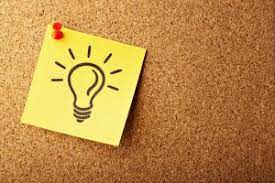 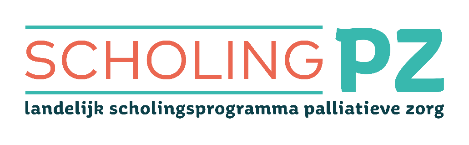 27-2-2024
13
[Speaker Notes: Afhankelijk van de tijd: docent vat belangrijkste leerpunten samen, of laat deelnemers er zelf over nadenken.]
Bronnen
Video; documentaire impressie Lieve Blanquerts, Last Days

IKNL, richtlijn Rouw in de palliatieve fase, herzien 2022


Duale procesmodel van omgaan met verlies (Stroebe en Schut) 1998

Model de vijf fases van rouw, Elisabeth Kubler-Ross, 1969

Netwerk Midden Brabant, Toolbox Rouw Toolbox overlijden en nazorg - Samenwerken in de zorg (zorgnetwerkmb.nl)

Netwerk Twente, “Als ik nadenk over …” wensboekje
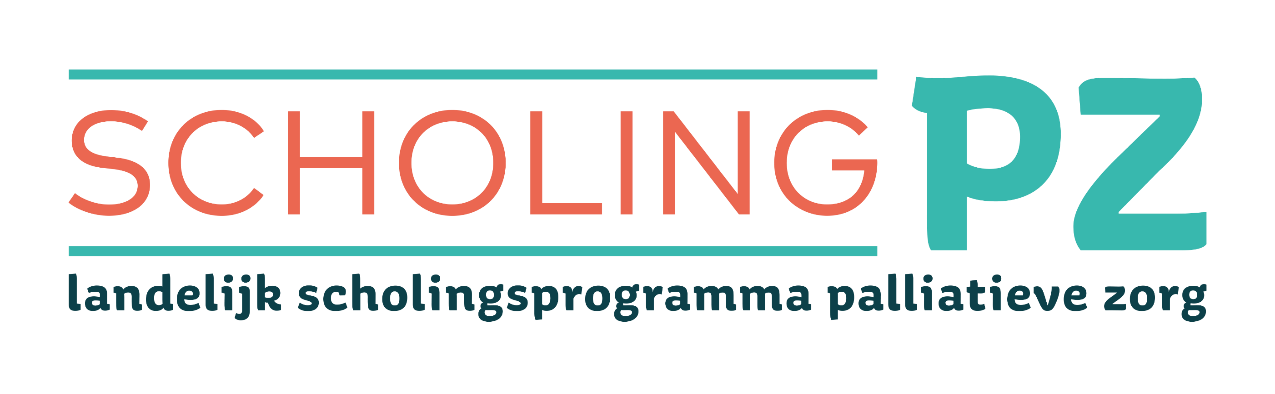 NAAM PRESENTATOR

https://scholingpalliatievezorg.nl
scholingpz@amsterdamumc.nl
[Speaker Notes: Afsluiting]